TOPRAK STRÜKTÜRÜ (YAPI)Toprak parçacıklarının agregatlar (topak, grup) halinde birleşmeleri ve toprak içindeki düzeni.
Topraktakİ strüktürel şekİller İkİ strüktürsüz kaynaktan oluşur;
Teksel taneler,
Masif Kütleler
Agregat Oluşumu:
Kolloidal kil,
Organik madde ve mikroorganizmalar,
Kolloidal seski oksitler
Kümeleşme-agregat oluşumu birbirinden farklıdır.
Toprak (strüktür) yapısı
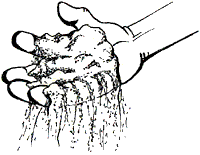 Teksel
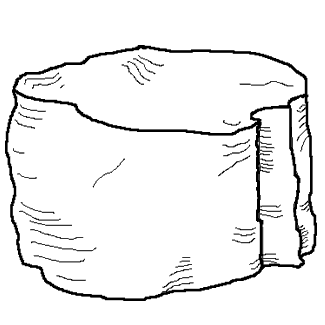 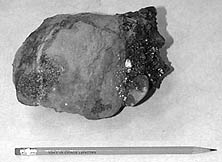 Masif
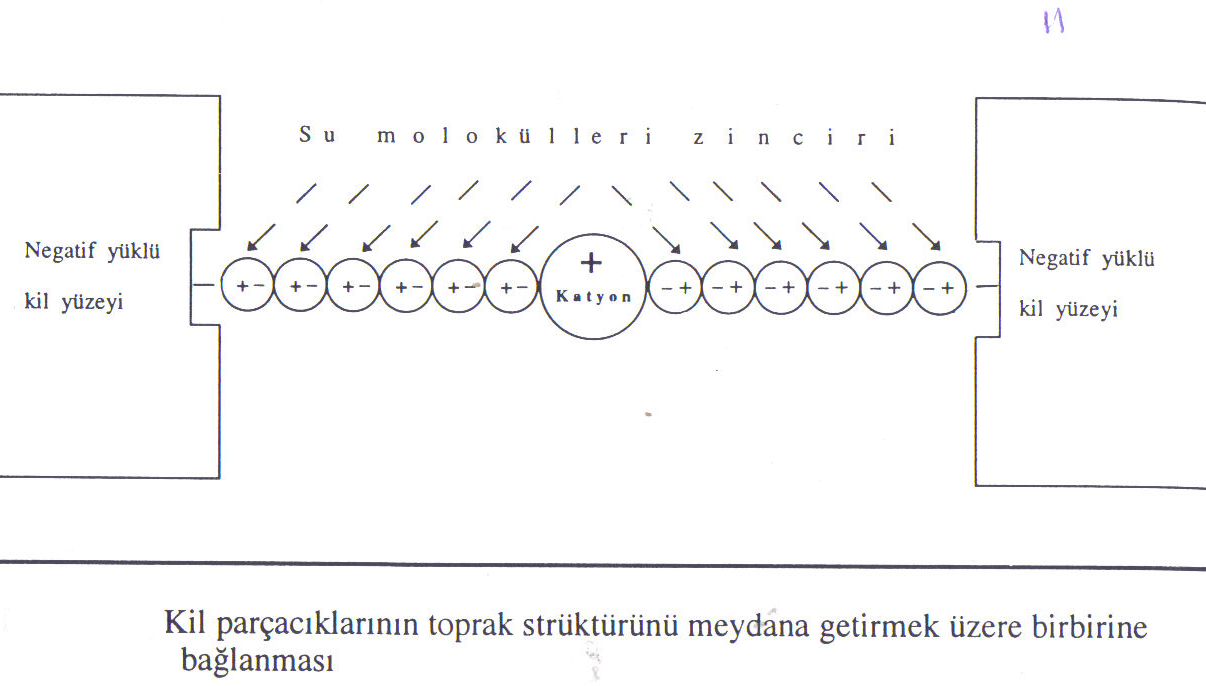 Strüktür;
Toprak içindeki su ve havanın miktarını kontrol etmekte, 
Hareket ve dolaşımlarını yönlendirmekte,
Toprağın erozyona uğrama derecesini kontrol etmektedir.
Kurak ve sıcak bölgelerde; OM az, kümeleşme de      
     azdır,
Yağışlı/soğuk bölge topraklarında; kil ve OM fazla ancak yıkanma ile alta taşınır, üst katta agregasyon iyi değildir,
Yağışlı/sıcak bölge topraklarında; kil ve OM az ancak Fe oksitler fazladır ve granül yapı/agregasyon iyidir.
MİkroorganİzmalarIn strüktür gelİşİmİne etkİsİ;
Mikroorganizmaların flamentlerinin (misel) toprak tanelerini mekanik olarak bağlaması,
Mikrobiyal sentez ürünlerinin çimentolayıcı etkileri,
Mikrobiyal ayrışma ürünlerinin bağlayıcı etkileri
Ped: Doğal toprak kümesi
        
                 TOPRAK STRÜKTÜRÜ 3 KRİTERE GÖRE DEĞERLENDİRİLİR:
Pedlerin tanımlanması
Tip ( Pedlerin şekil ve dizilişi)
Sınıf (Pedlerin büyüklüğü)
Derece ( dayanıklılıkları)
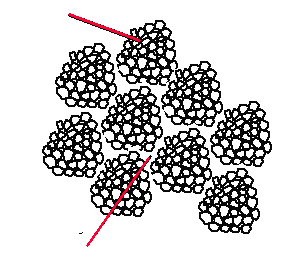 STRÜKTÜR TİPLERİ
1. Levha strüktür: 
· Pedler yassı levha şeklinde,
· Kümelerin düşey ekseni yatay eksenden küçük,
· Levhalar toprakta yatay konumda,
 2.Prizmatik strüktür:
· Kümelerin düşey ekseni yatay eksenden küçük,
· Kilce zengin gley ve kahverengi topraklar ve alüviyal topraklarda
 3.Blok strüktür:
· Pedler küplere benzer, yatay ve düşey eksen birbirine eşit,
· Kil yüksek tarla topraklarının çok ıslak yada kuru olduğu dönemde işlenmesiyle oluşur
 4.Küresel strüktür: 
· Pedler küreye benzer şekilde yuvarlak,
 Granüler ve furda strüktür diye 2 çeşidi var
· Granüler strüktür: toprak parçacıkları küresel agregatlar halinde birleşmiş
· Furda strüktür: agregatların aralarında boşluk bırakarak birleşmeleri
Toprak yapIsI (strüktür) tİplerİ
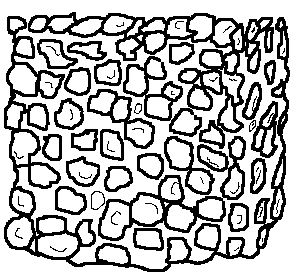 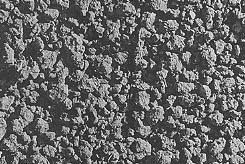 Küresel
Granüler
Furda
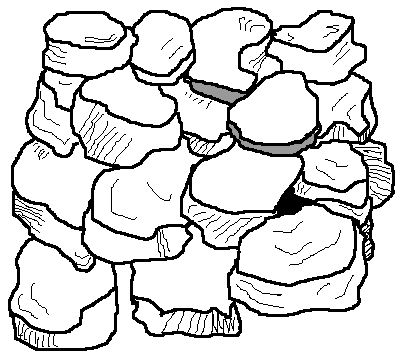 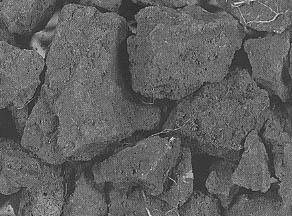 Blok benzeri
Köşeli blok
Yarı köşeli blok
Toprak yapIsI (strüktür) tİplerİ
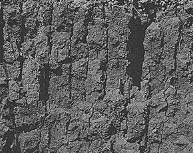 Prizma benzeri
Prizmatik
Kolumnar
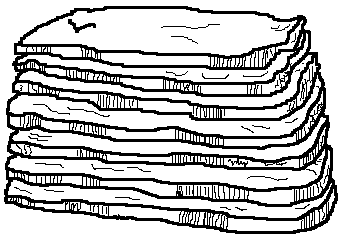 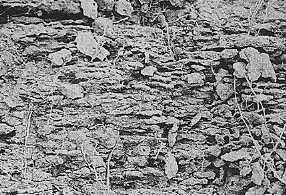 Levhalı
Toprak strüktürünün oluşumunda rol oynayan faktörler:
1.    Kil, demir ve alüminyum oksitler, organik maddenin koloidal  
        fraksiyonları,
2.    Yavaş yavaş çürüyen organik madde,
3.    Bir (Na) ve iki değerlikli katyonlar (Ca-Mg)
4.    Bitki kökleri (basınç),
5.    Mantarlar (misel),
6.    Toprak solucanları (dışkıları),
7.    İklim koşulları (yağışlı ve ılıman-lateritlerde agregatlaşma var,  
         podzollerde iyi değil),
8.    Islanma ve kuruma olayı,
9.    Donma ve çözünme,
10.  Uygun koşullarda toprak işleme (sonbahar ve ilkbahar),
11.   Kültür bitkileri (çapa bitkileri pamuk ve şekerpancarı strüktür  
        bozulur, yonca ve üçgülde strüktür düzelir-rotasyon yapılmalı)
12.   Gübreleme
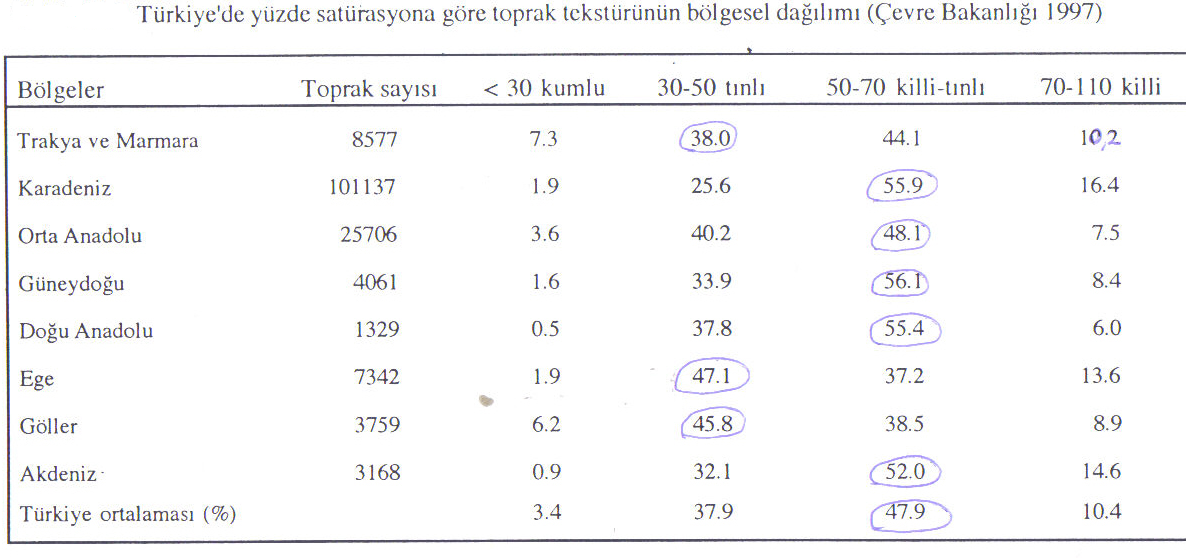